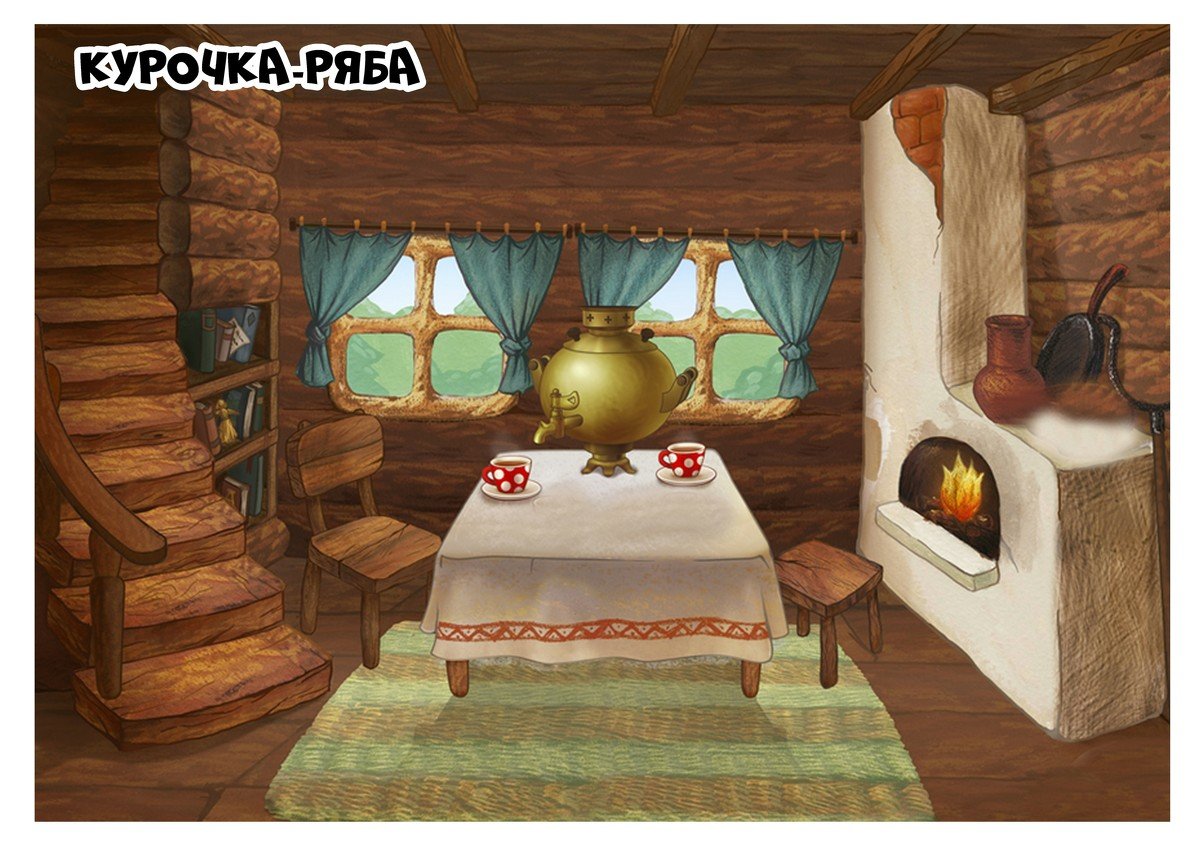 Русская народная сказка
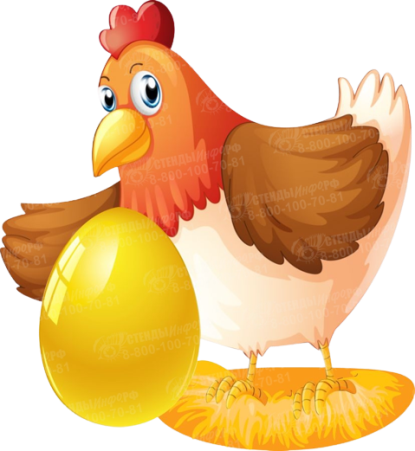 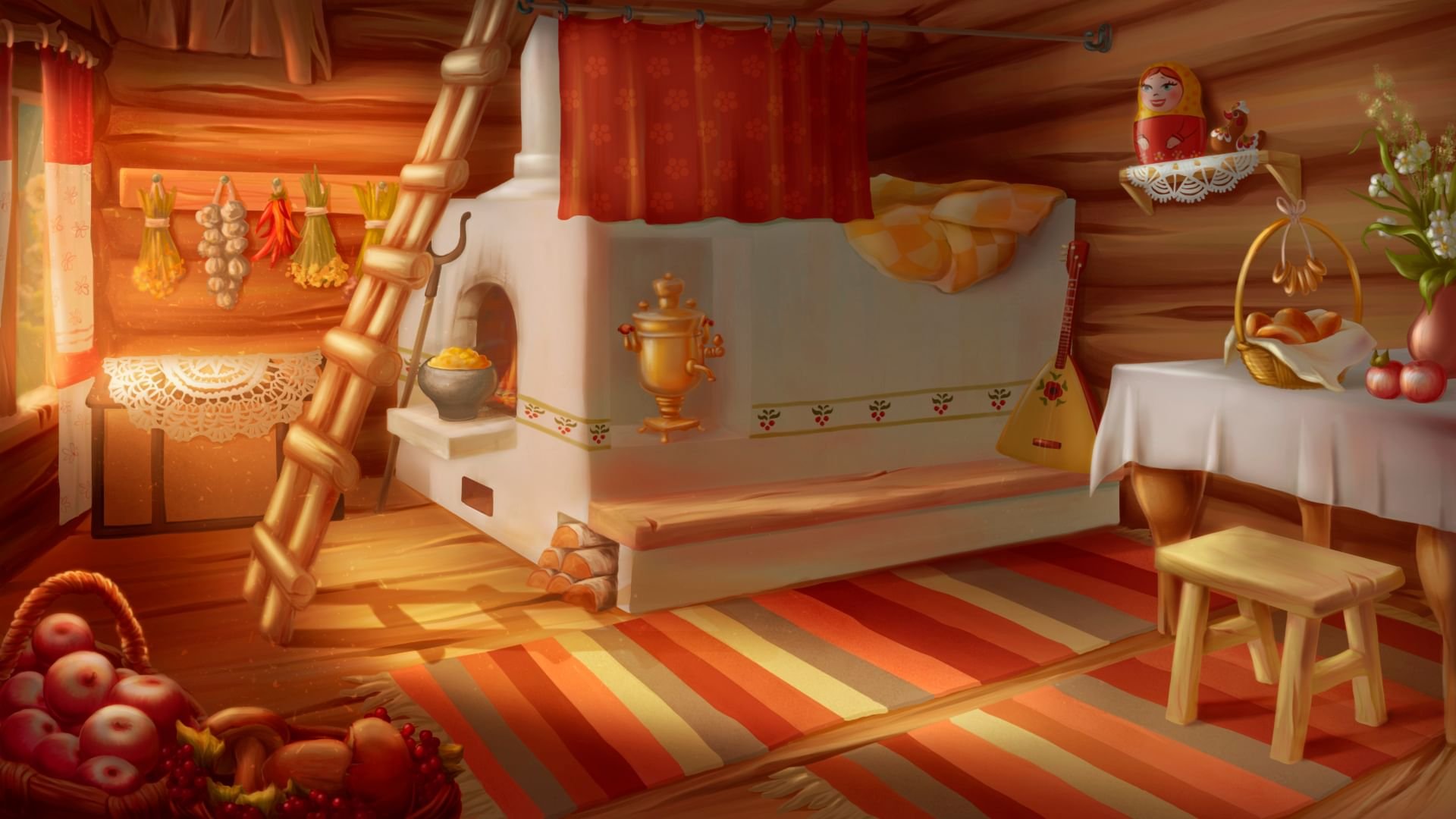 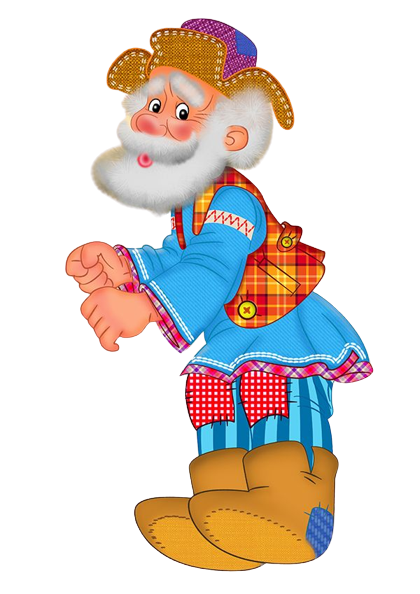 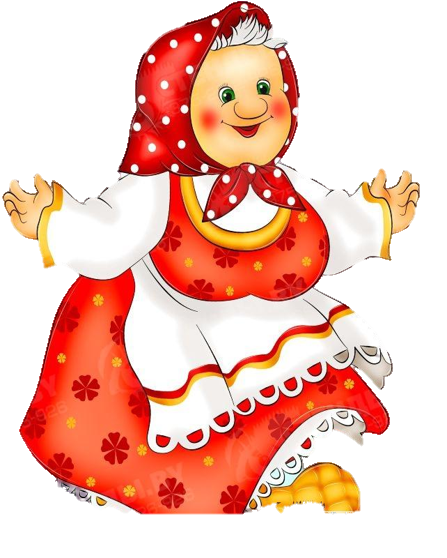 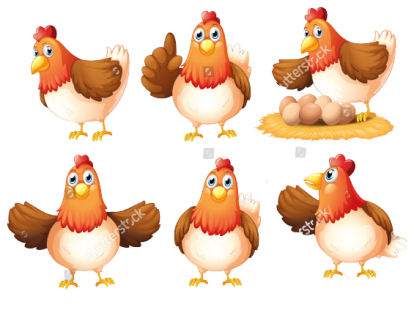 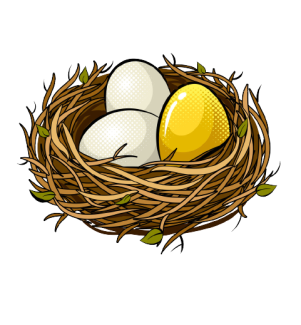 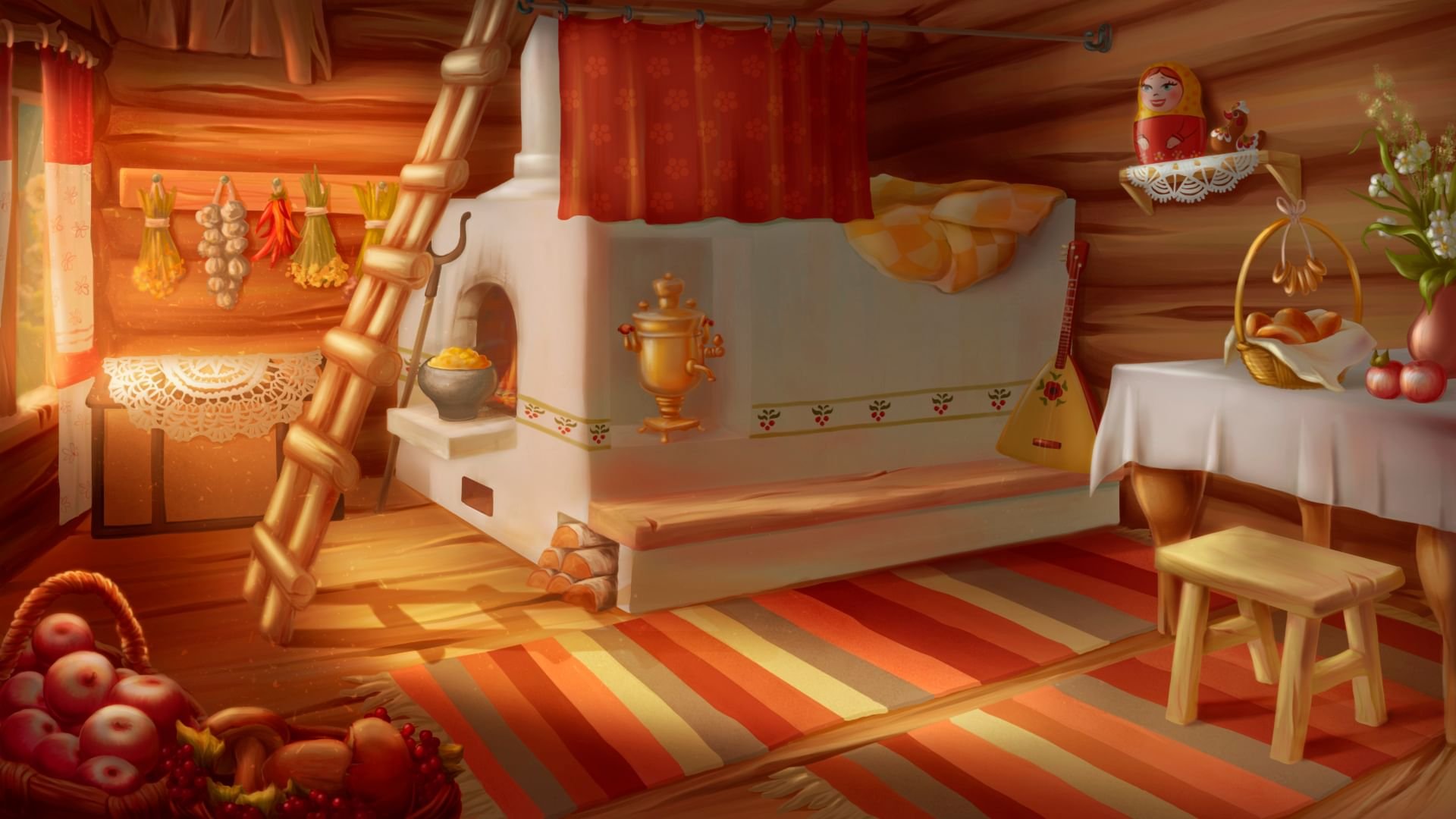 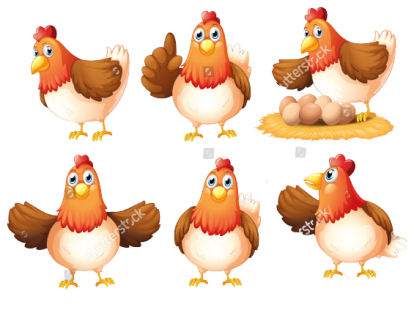 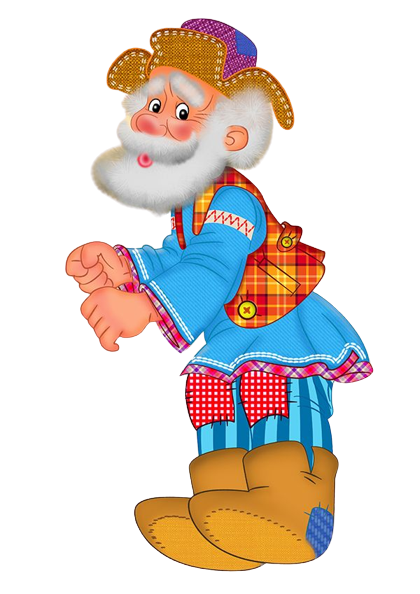 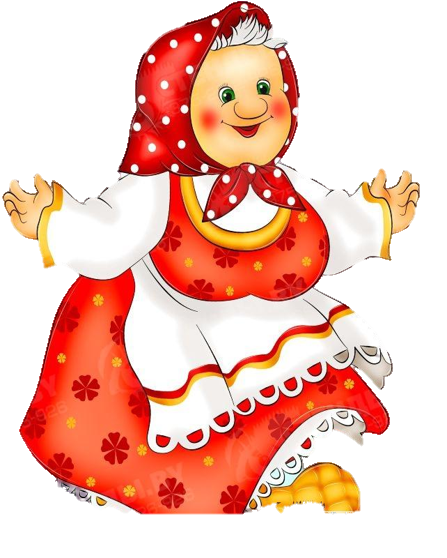 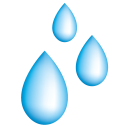 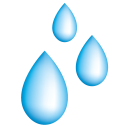 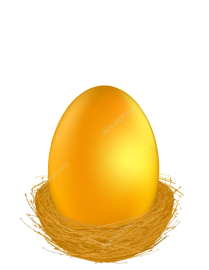 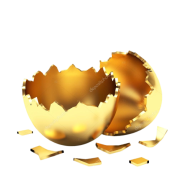 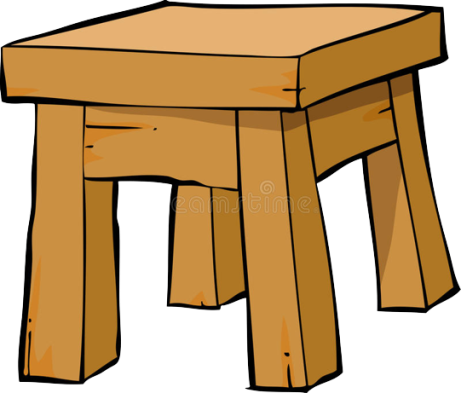 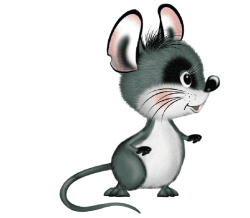 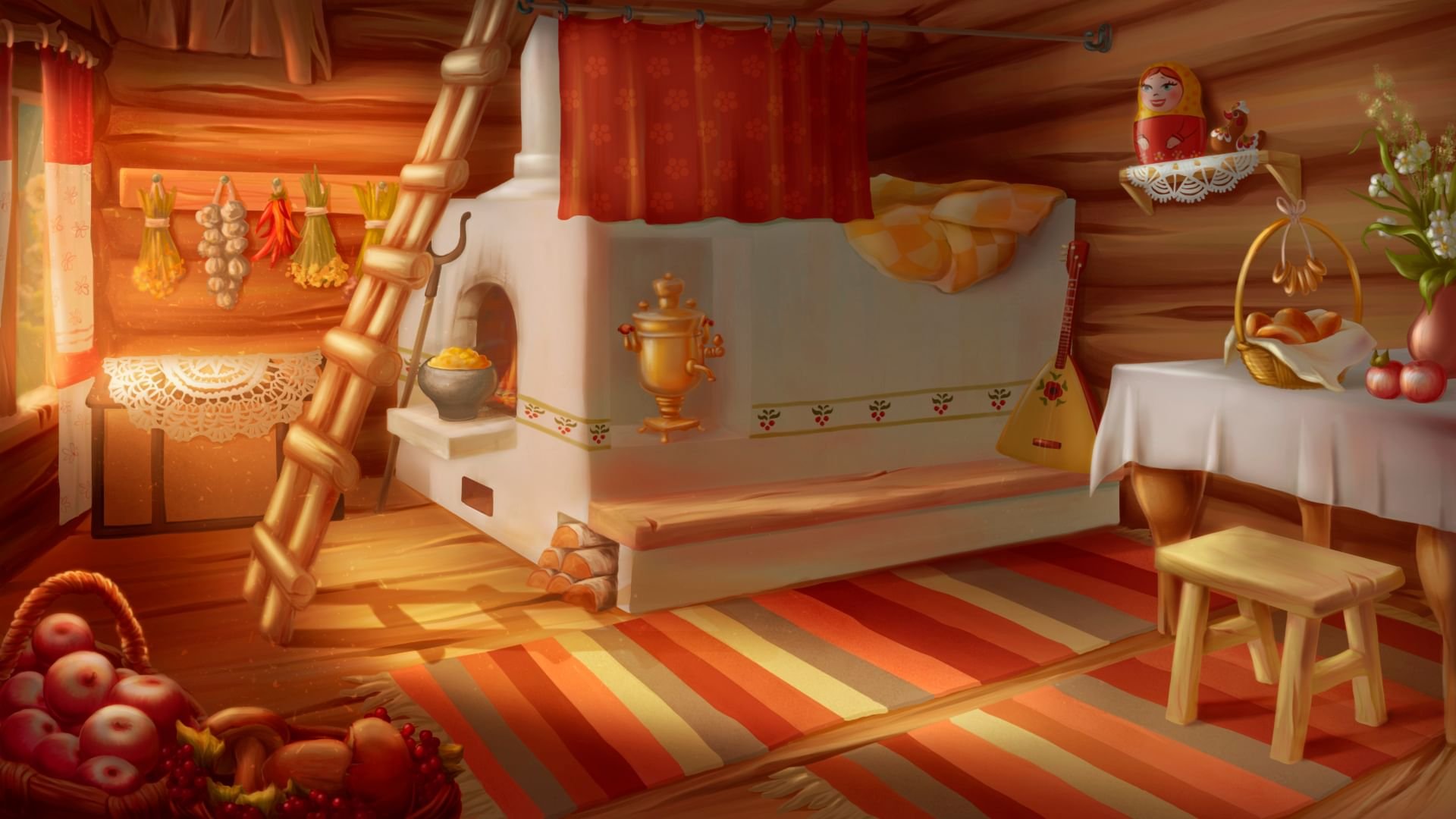 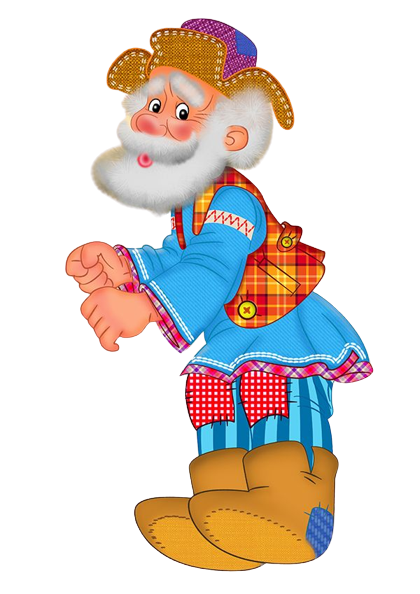 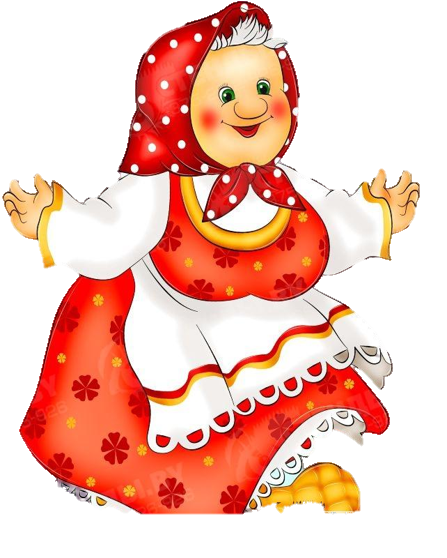 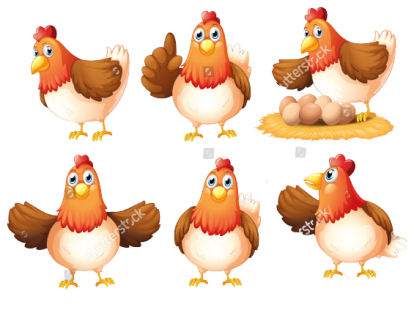 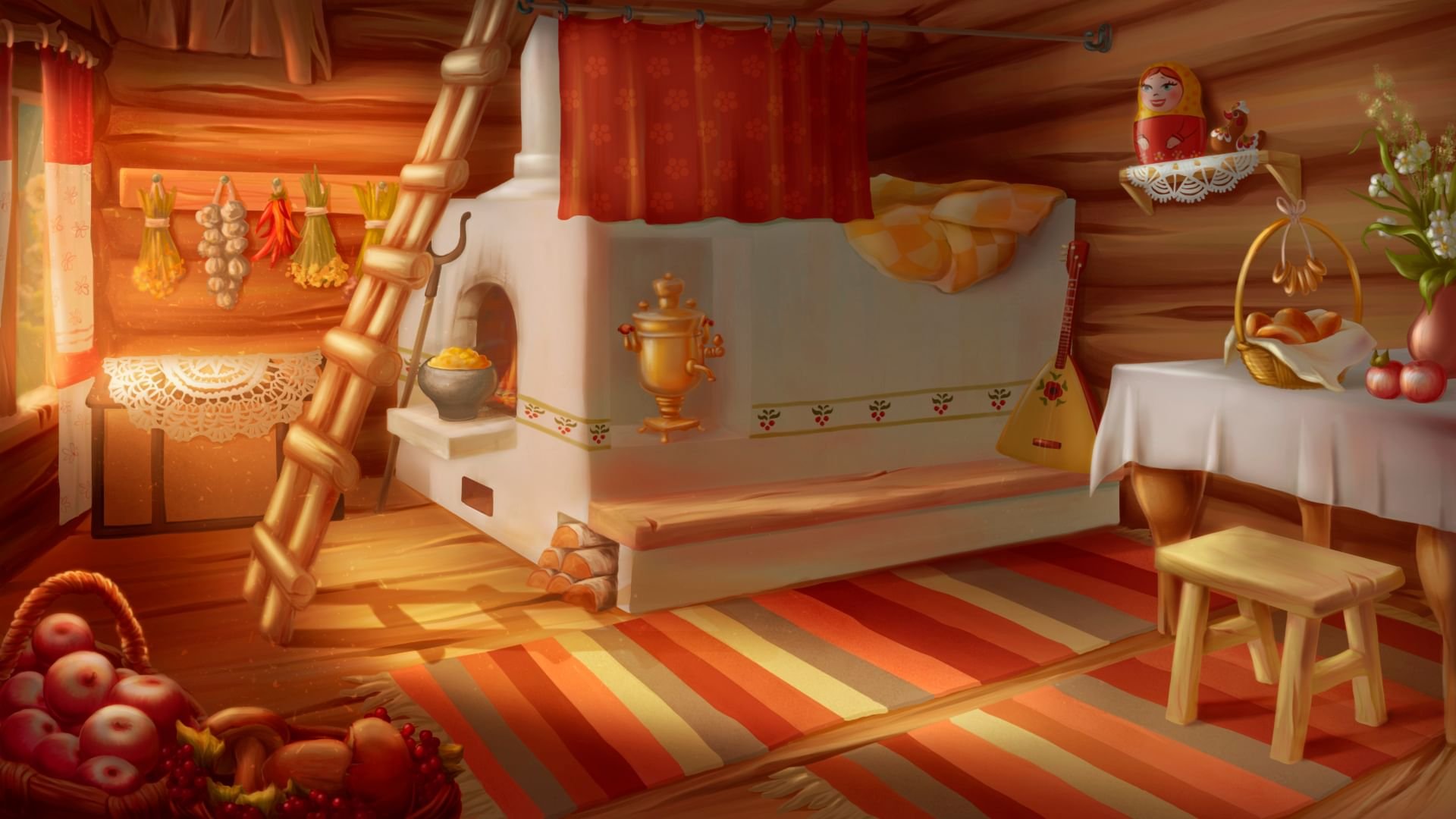 Вот и сказочке 
КОНЕЦ!